Figure 5 A noticeboard in a common ward clerking area aggregates a heterogeneous set of annotations all referencing ...
J Am Med Inform Assoc, Volume 21, Issue 3, May 2014, Pages 414–422, https://doi.org/10.1136/amiajnl-2012-001520
The content of this slide may be subject to copyright: please see the slide notes for details.
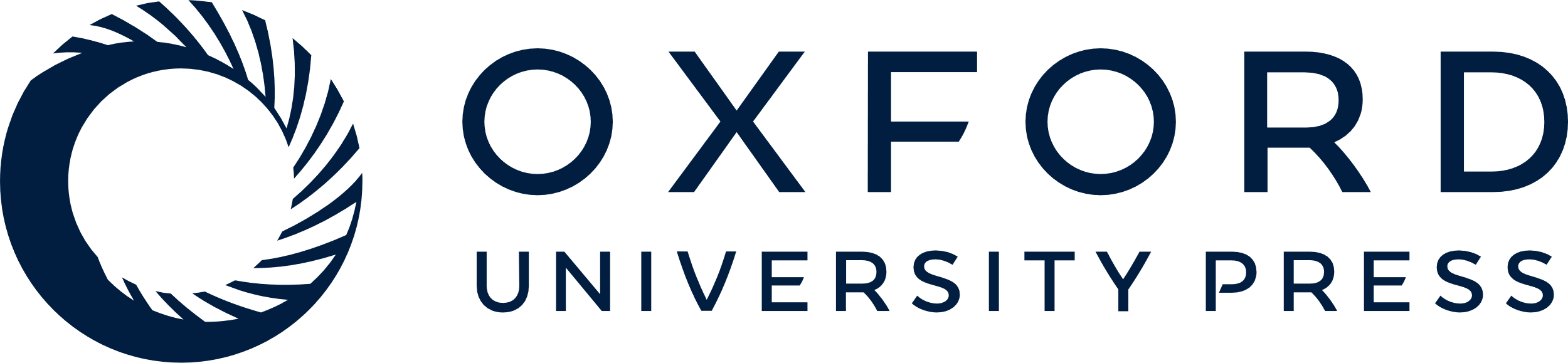 [Speaker Notes: Figure 5 A noticeboard in a common ward clerking area aggregates a heterogeneous set of annotations all referencing different processes external to the space. Clockwise from top left: (1) a hand annotated paper sheet with a table of patient bed by hour of the day, indicating the observations taken by a nurse; (2) one of three sheets describing ‘Falls prevention strategies' for the hospital; (3) typed sheet with times and procedures for clinical nursing handover in the ward; (4) a district wide newsletter describing patient safety procedures, eg ‘Time Out’.


Unless provided in the caption above, the following copyright applies to the content of this slide: Published by the BMJ Publishing Group Limited. For permission to use (where not already granted under a licence) please go to http://group.bmj.com/group/rights-licensing/permissionsThis is an Open Access article distributed under the terms of the Creative Commons Attribution-NonCommercial-NoDerivs licence (http://creativecommons.org/licenses/by-nc-nd/3.0/) which permits non-commercial reproduction and distribution of the work, in any medium, provided the original work is not altered or transformed in any way, and that the work is properly cited. For commercial re-use, please contact journals.permissions@oup.com]